LAKE
Foral  (1892) define lake 
A body of standing water occupying a basin and lacking continuity with the sea.
POND 
as a lake of slight depth.
SWAMP 
pond of such small depth that it is occupied by rooted vegetation whose stalks extend into the air.
Muttkowski (1918 )
lake “include only those bodies of standing water which are of considerable expanse and which are deep enough to stratify thermally”
Carpenter (1928) defines ponds as
 “A quiet body of water in which the littoral zone of floatingleaved vegetation extends to the middle of the basin and in which the biota is very similar to that of the littoral zone of lakes”
Thienemann (1926) and Lenz (1928) apparently accept Forel's definition
A lake is sometimes defined as a body of standing water completely isolated from the sea and having an area of open, relatively deep water sufficiently large to produce somewhere on its periphery a barren, waveswept shore
CHARACTERISTICS OF LAKE
it partially or totally fills one or several basins connected by straits.
Has essentially the same water level in all parts (except for relatively short-lived variations caused by wind, varying ice cover, large inflows, etc.)
it does not have regular intrusion of seawater
a considerable portion of the sediment suspended in the water is captured by the basins.
[Speaker Notes: Striats:-A strait is a naturally formed, narrow, typically navigable waterway that connects two larger bodies of water
Basin:-]
ORIGIN OF LAKES
Tectonic lakes
The longest-living lakes on Earth are related to tectonic processes. A tectonic uplift of a mountain range can create depressions (basins) that accumulate water and form lakes
Landslide and ice-dam lakes
Lakes can also form by means of landslides or by glacial blockages.
[Speaker Notes: Tectonics (from the Late Latin tectonicus from the Greek τεκτονικός, "pertaining to building")[1] is concerned with the processes which control the structure and properties of the Earth's crust, and its evolution through time]
Salt lakes
Salt lakes (also called saline lakes) can form where there is no natural outlet or where the water evaporates rapidly and the drainage surface of the water table has a higher-than-normal salt content. Examples of salt lakes include Great Salt Lake,.
Oxbow lakes
Small, crescent-shaped lakes called oxbow lakes can form in river valleys as a result of meandering. The slow-moving river forms a sinuous shape as the outer side of bends are eroded away more rapidly than the inner side. Eventually a horseshoe bend is formed and the river cuts through the narrow neck. This new passage then forms the main passage for the river and the ends of the bend become silted up, thus forming a bow-shaped lake
[Speaker Notes: A meander, in general, is a bend in a sinuous watercourse or river. A meander forms when moving water in a stream erodes the outer banks and widens its valley, and the inner part of the river has less energy and deposits sil]
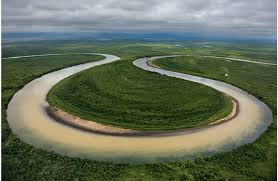 Crater lakes
Crater lakes are formed in volcanic craters and calderas which fill up with precipitation more rapidly than they empty via evaporation. Glacial lakes
The advance and retreat of glaciers can scrape depressions in the surface where water accumulates; such lakes are common in Canada. The most notable examples are probably the Great Lakes of North America.
[Speaker Notes: a large bowl-shaped cavity in the ground or on a celestial object, typically one caused by an explosion or the impact of a meteorite.
A caldera is a cauldron-like volcanic feature usually formed by the collapse of land following a volcanic eruption]
CRATER LAKE
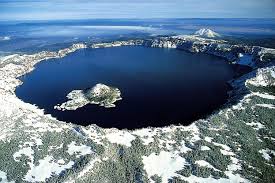 GLACIAL LAKE
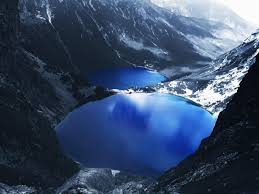 TYPE OF LAKES
Periglacial lake:
 Part of the lake's margin is formed by an ice sheet, ice cap or glacier, the ice having obstructed the natural drainage of the land.
Fjord lake: A lake in a glacially eroded valley that has been eroded below sea level.
TYPES OF LAKES on basis of mixing
.
HOLOMICTIC LAKE
Lakes which at some time during the year, have a uniform temperature and density from top to bottom, allowing the lake waters to completely mix.
MONOMICTIC LAKE
Monomictic lakes are holomictic lakes that mix from top to bottom during one mixing period each year. Monomictic lakes may be subdivided into Cold and Warm types.
DIMICTIC LAKE
Dimictic lakes mix from the surface to bottom twice each year. Dimictic lakes are holomictic, a category which includes all lakes which mix one or more times per year. During winter, they are covered by ice. During summer, they are thermally stratified, with temperature-derived density differences separating the warm surface waters (the epilimnion), from the colder bottom waters (the hypolimnion).
POLYMICTIC LAKE
Polymictic lakes are holomictic lakes that are too shallow to develop thermal stratification; thus, their waters can mix from top to bottom throughout the ice-free period
MEROMICTIC LAKE
A meromictic lake has layers of water that do not intermix.
Amictic lakes are "perennially sealed off by ice from most of the annual seasonal variations in temperature."[Amictic lakes exhibit inverse cold water stratification whereby water temperature increases with depth below the ice surface 0 °C (less-dense) up to a theoretical maximum of 4 °C (at which the density of water is highest).
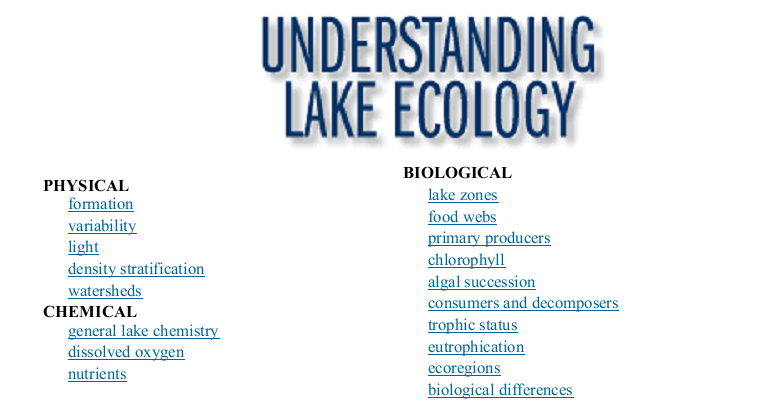 LAKE VARIBLITY
In fact, lakes are extremely heterogeneous, or patchy. The physical, chemical, and biological characteristics of lakes are extremely variable. Lakes vary physically in terms of light levels, temperature, and water currents. Lakes vary chemically in terms of nutrients, major ions, and contaminants. Lakes vary biologically in terms of structure and function as well as static versus dynamic variables, such as biomass, population numbers, and growth rates. There is a great deal of spatial heterogeneity in all these variables, as well as temporal variability on the scales of minutes, hours, diel(day/night), seasons, decades, and geological time. Though lakes vary in many dimensions they are actually highly structured, similar to a forest ecosystemwhere, for example, a variety of physical variables (light, temperature, moisture) vary from the soil up through the canopy.
[Speaker Notes: یوندی ۔ ناہموار ۔ پیوندوں سے بھرپور ۔ ضابطے]
LIGHT
Perhaps the most fundamental set of properties of lakes relates to the interactions of light, temperature and wind
mixing. 
The absorption and attenuation of light by the water column are major factors controlling temperature and
potential photosynthesis. 
Photosynthesis provides the food that supports much of the food web. 
It also provides much of the dissolved oxygen in the water. Solar radiation is the major source of heat to the water column and is a major factor determining wind patterns in the lake basin and water movements.
[Speaker Notes: attenuation  grdual loss in intensity.]
Light intensity at the lake surface varies seasonally and with cloud cover and decreases with depth down the water
column. The deeper into the water column that light can penetrate, the deeper photosynthesis can occur.
Photosynthetic organisms include algaesuspended in the water (phytoplankton), algae attached to surfaces
(periphyton), and vascular aquatic plants (macrophytes).
The rate at which light decreases with depth depends upon the amount of light-absorbing dissolved substances
(mostly organiccarbon compounds washed in from decomposing vegetation in the watershed) and the amount of
absorption and scattering caused by suspended materials (soil particles from the watershed, algae and detritus).